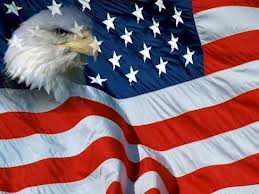 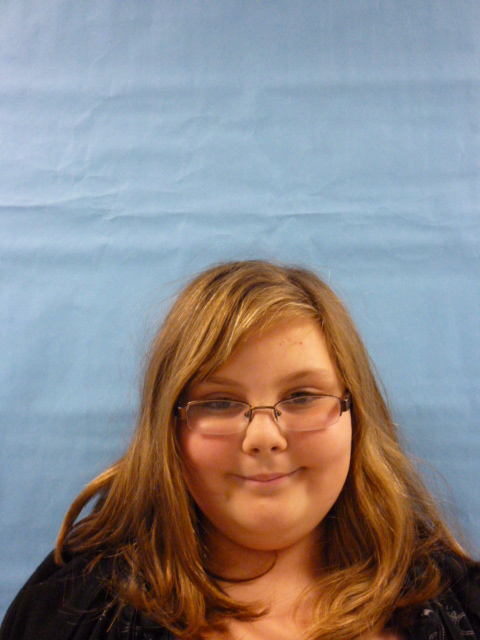 u.s.a
I demand people to get there drivers license when there 18.
I don’t want people to skip school on weekdays only if they are
Sick.

I want more kids to go to school so they can get  smart.
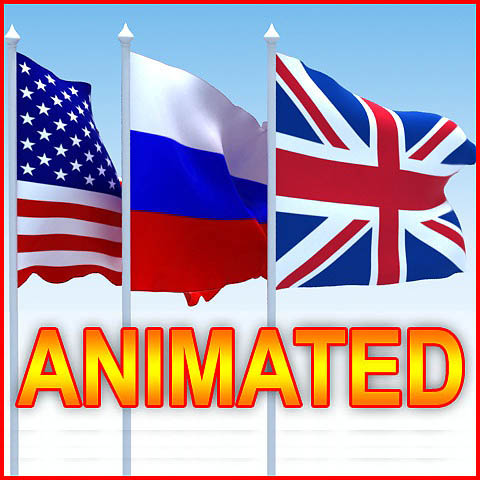 I want kids to wake up at 6:00 so they can be at school on time.
 I want for more people to have shelter.
  I wan everybody to work there best as they can.
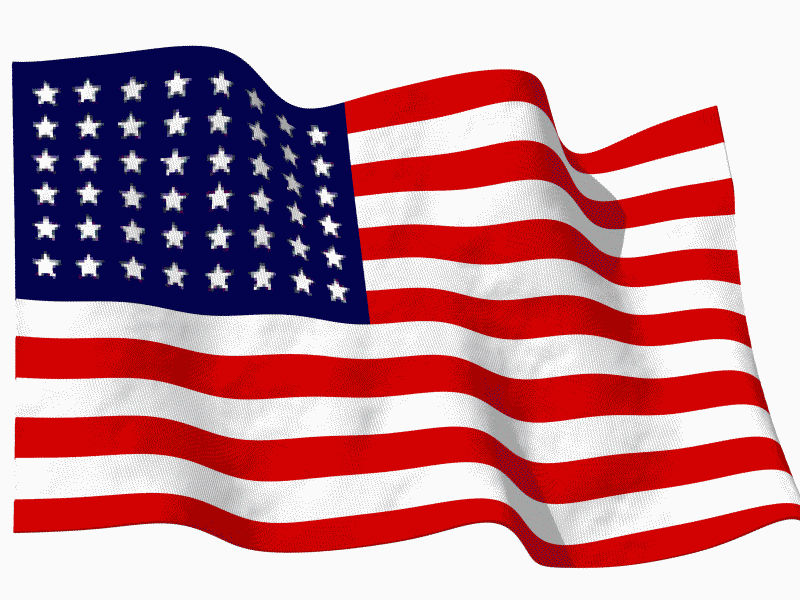 Kids under 14 should not be watching adult movies.
 I want people to get in collage when you are 20years old.
I want people to be quite will testing.
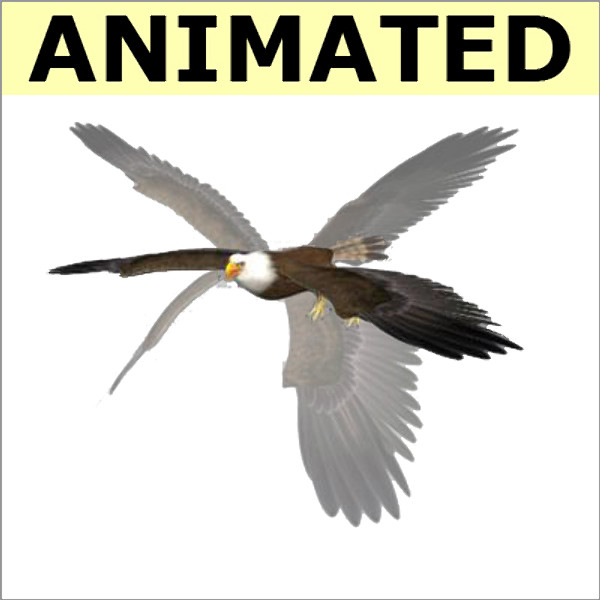 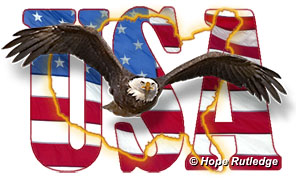 I am glad to be your president.